Детский сад

ПОРТФОЛИО
ребенка
Знакомтесь это - Я
Фамилия:  Власов
Имя : Владислав
Отчество: Викторович
Дата рождения: 10.10.2010г.
Место рождения: 
город Тула, улица Седова, дом 5, квартира 7.
Моя семья
Папа: Власов Виктор 
              Сергеевич


Мама: Власова Мария 
        Александровна

        Сестра: Власова София 
         Викторовна
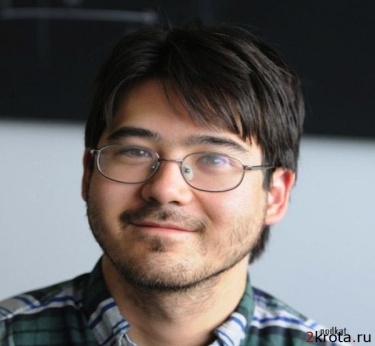 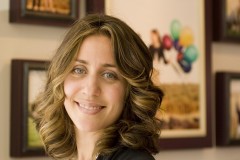 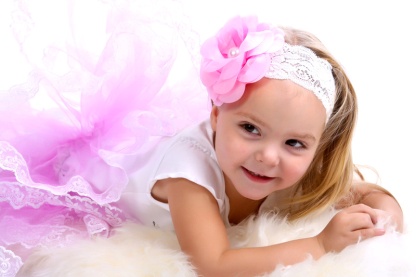 Значение моего имени
Имя Владислав имеет значение состоящее из двух частей. Оно образуется из слова "владеть" (корень "влад") и слава (корень "слав"). Как вы понимаете, что значение имя Владислав "владеющий славой". В немецком языке, а ранее у древних германцев, есть очень похожее имя Вальдемар. Waldemar тоже состоит из двух слов, а точнее из их корней. Это слово - waltan означающее царить или господствовать и слово - mari означающее славный или знаменитый. Некоторые лингвисты считают, что это родственные имена или даже, что имя Владислав - это калька с немецкого имени.
Значение имени Владислав для ребенка
Маленький Владислав наделен природной утонченностью манер Многие взрослые умиляются такой особенности ребенка, а дети с удовольствием дружат с Владиславом. У него большое количество друзей, особенно его ценят девочки. С самого детства общение с противоположным полом его сильный конек. Мальчик растет трудолюбивым и его терпению можно только позавидовать. Данный от природы ум дает ему хорошие шансы в жизни, но требует постоянной тренировки и при недостаточной нагрузки может быстро стать невыразительным на общем фоне.
Здоровье у мальчика достаточно хорошее, но не без определенных особенностей. Склонность к простудным заболеваниям свойственна маленькому Владиславу. Чистый воздух, спорт и закалка, помогут ему справится с этой напастью. Проветривание, закалка и спорт должны быть регулярными и правильно дозированными иначе не принесут результата, а сделают еще хуже. Берегите здоровье с детства.
Мои друзья
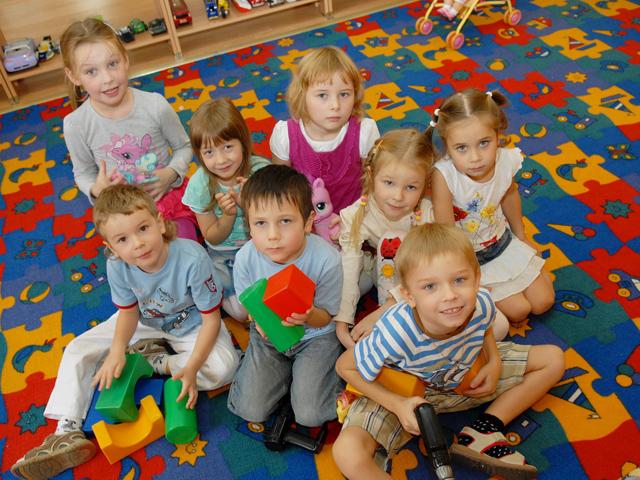 Милый, добрый детский сад,Славный и хороший.Познакомил ты меняС Ваней и Серёжей.Крепкой дружбою мужскойОчень мы гордились,Даже мамы из-за насТоже подружились.Мы теперь всегда втроём.В будни, в выходные.Будто стали мне друзьяБратьями родными.
Бежит конькобежец и лыжник бежит,
На льду фигуристка красиво кружит,
Байдарочник мчит на байдарке стрелой
И вертится ловко гимнастка юлой.
 
Не может прожить без мяча футболист,
Взяв клюшку, гоняет по льду хоккеист,
С соперником борется ловко борец
И плавает кролем и брасом пловец.
 
Спортсмен каждый хочет, спортсмен каждый рад
Достичь всех высот и спортивных наград!
Чтоб в спорте добиться уменья-сноровки,
Желания мало - нужны тренировки!
 
Чтоб лучшим стать в спорте и непобедимым,
Трудиться настойчиво необходимо!
Лишь тем, кто на милость судьбы не сдается,
К вершинам спортивным взойти удается!
Мои увлечения
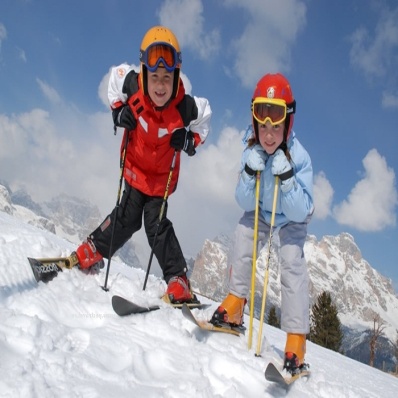 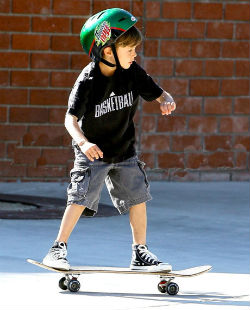 Мое творчество
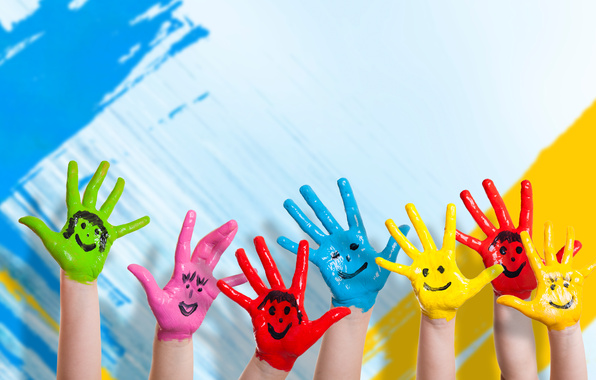 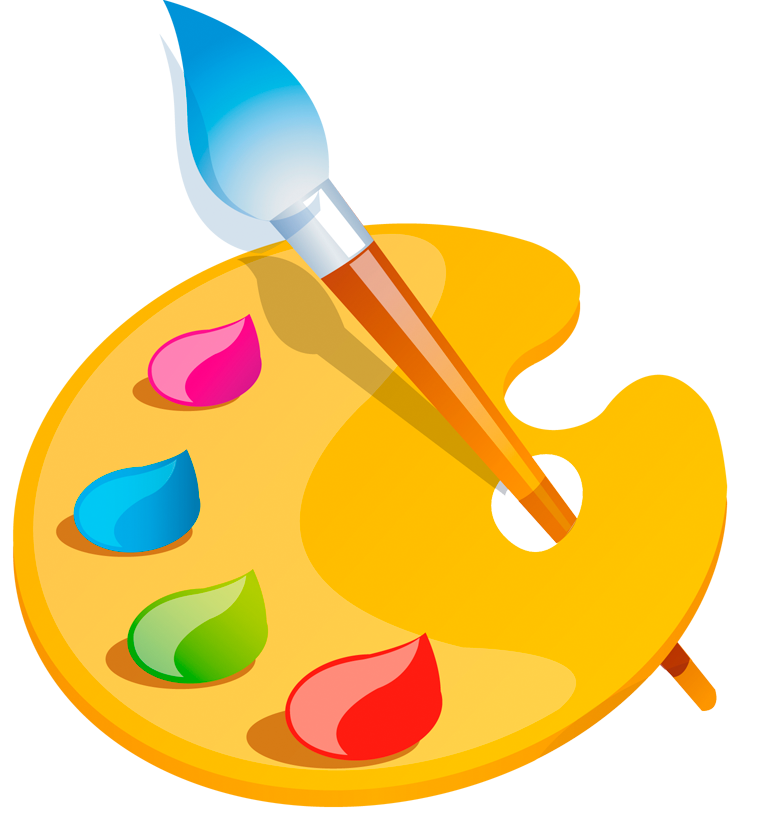 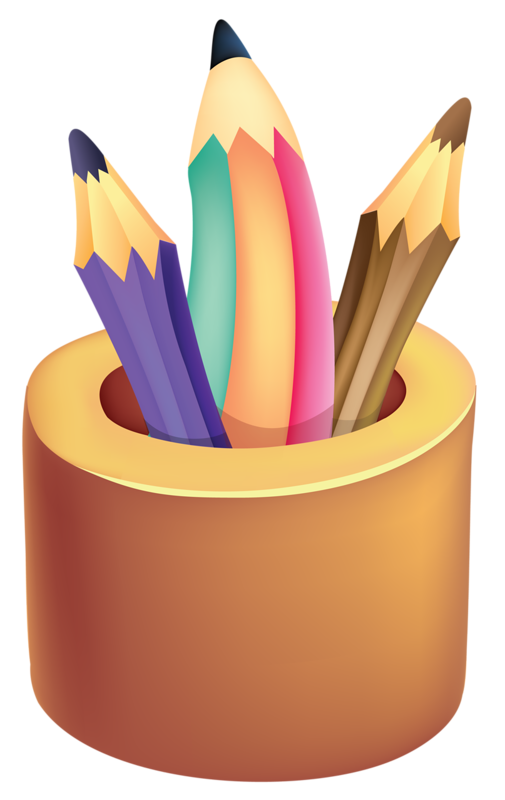 Рисунок «Моя семья»
Семья
Семья – словечко странное,Хотя не иностранное.– Как слово получилось,Не ясно нам совсем.Ну, «Я» – мы понимаем,А почему их семь?
Не надо думать и гадать,А надо просто сосчитать:Два дедушки,Две бабушки,Плюс папа, мама, я.Сложили? Получается семь человек,Семь «Я»!
– А если есть собака?Выходит восемь «Я»?– Нет, если есть собака,Выходит Во! – семья.
«Радуга»
С неба слёзки падают -Кап-кап-кап.Никого не радуют -Кап-кап-кап.Тучки солнце спрятали -Кап-кап-кап.Дождиком заплакали -Кап-кап-кап.Посмотри вот радуга -Улыбнись!Семь цветов, всех радуя,обнялись:Красный - это солнышкоПоутру.Жёлтый - одуванчикина лугу.Есть у нас оранжевый -апельсин.А зелёный куст растет -у осин.Голубого неба цвет -над тобой.Синий - море синееза кормой.А ещё у радуги фиалок цвет,Маме фиолетовый подари букет.
«Великий праздник»
Что такое День Победы?Это утренний парад:Едут танки и ракеты,Марширует строй солдат.Что такое День Победы?Это праздничный салют:Фейерверк взлетает в небо,Рассыпаясь там и тут.Что такое День Победы?Это песни за столом,Это речи и беседы,Это дедушкин альбом.Это фрукты и конфеты,Это запахи весны…Что такое День Победы –Это значит – нет войны.
«Воспоминания о море»
Море,я к тебе бегу!Я уже на берегу!Я бегу к твоей волне,а волнабежит ко мне!..
«КОСМОС»
На Луне жил звездочётОн планетам вёл учёт:МЕРКУРИЙ — раз,ВЕНЕРА — два-с,Три — ЗЕМЛЯ,Четыре — МАРС,Пять — ЮПИТЕР,Шесть — САТУРН,Семь — УРАН,Восемь — НЕПТУН,Девять — дальше всех ПЛУТОН,Кто не видит — выйди вон!
«Зимняя фантазия»
Кто рисует так искусно, Что за чудо-фантазеры, Ледяной рисунок грустный: Реки, рощи и озера?
Кто нанес орнамент сложный На окно любой квартиры? Это все один художник. Это все его картины.
Порезвясь в широком поле И устав в лесу скитаться, Дед Мороз от скуки, что ли, В теплый дом решил забраться.
Но испуганные люди Дверь держали на запоре, И Морозко — будь что будет - Сквозь окно полез к ним вскоре.
Но и там была преграда - В окнах стекла были всюду, И Морозко от досады Навредить решился людям.
Он прикинул хитрым оком, Кисти взял, белил, эмали - И к утру все стекла окон Света в дом не пропускали.
«Снегири»
Загорелось небо ало,И январская заряАлый фартук повязалаНа груди у снегиря.Вот снегирь к оконной рамеПодлетел, потом исчез…Загорелся снегирямиБелый-белый зимний лес.
Пластилиновые поделки
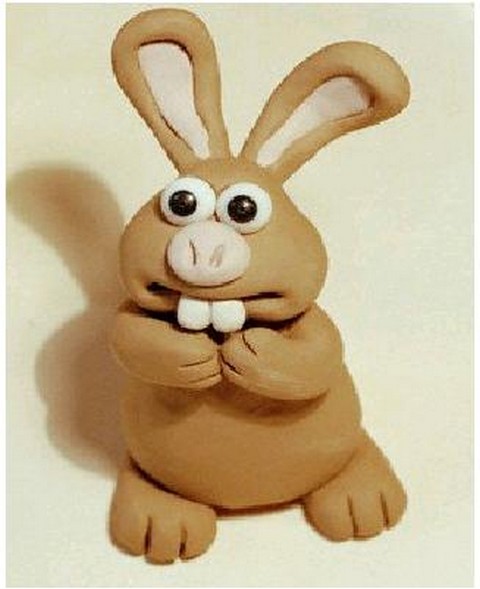 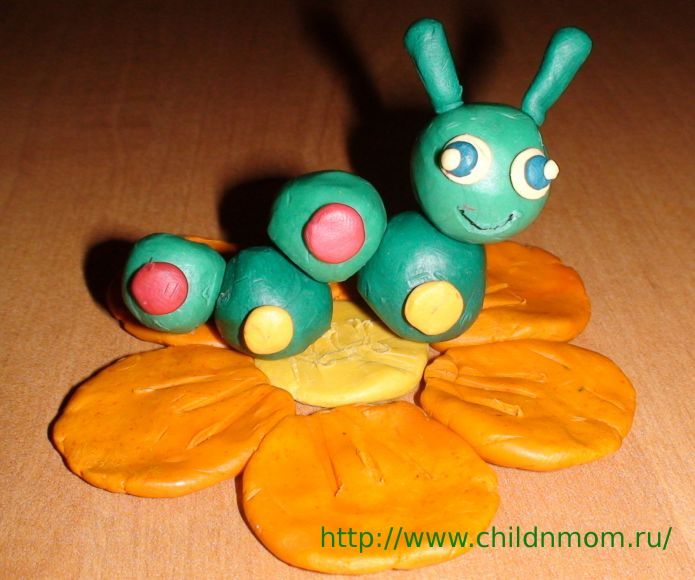 Цветик - семицветик
Зайка
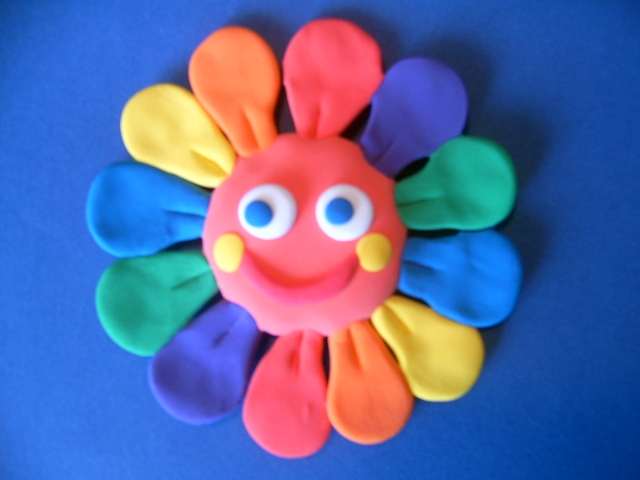 Гусеница
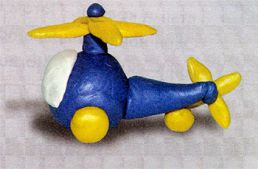 Вертолет
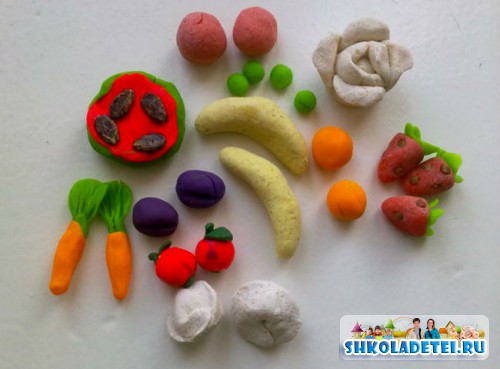 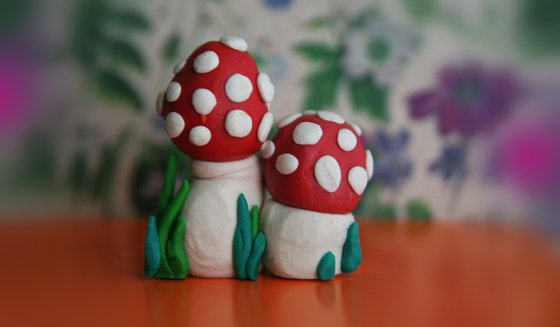 Мухоморы
Натюрморт
Аппликация
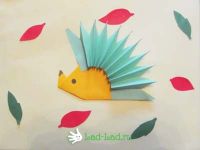 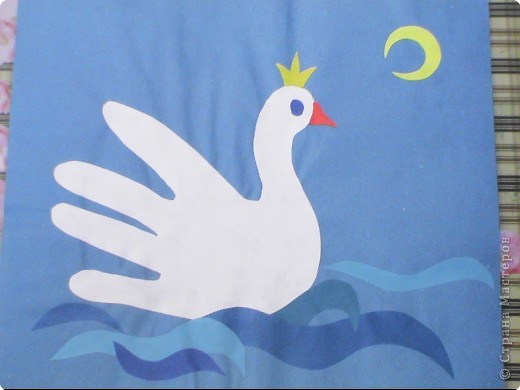 Царевна -Лебедь
Ежик
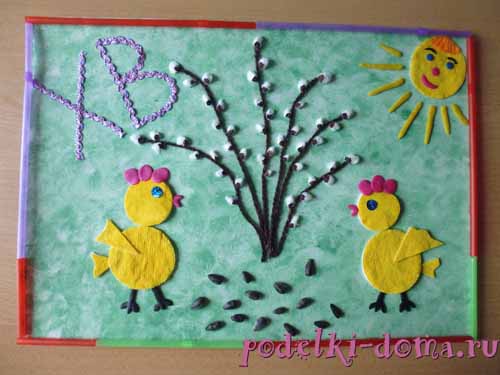 Светлое воскресенье
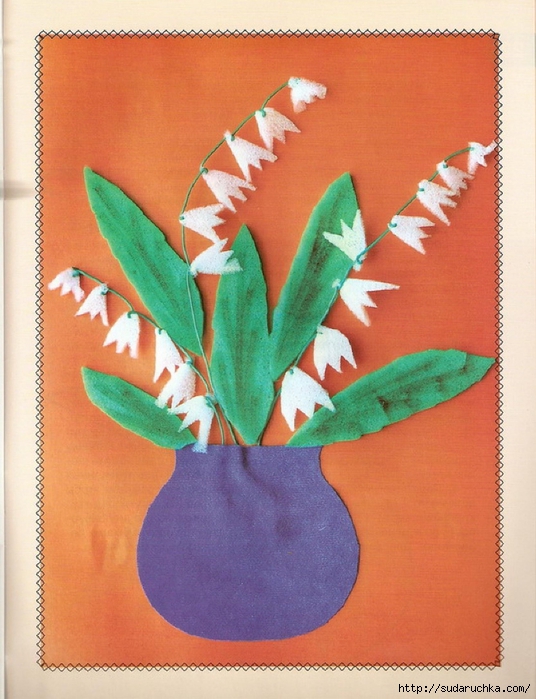 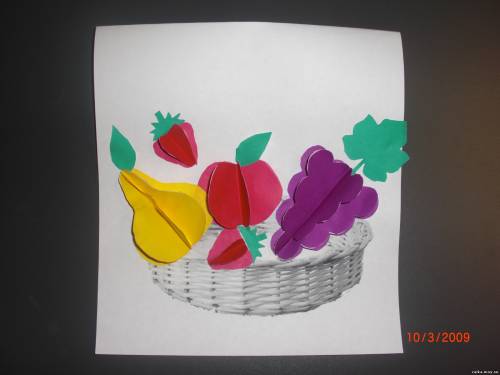 Фруктовая корзина
Ландыши
Мои достижения
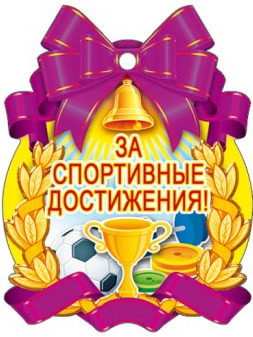 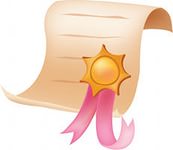 Власову Владиславу
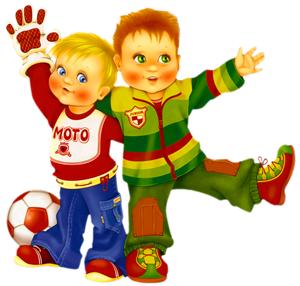 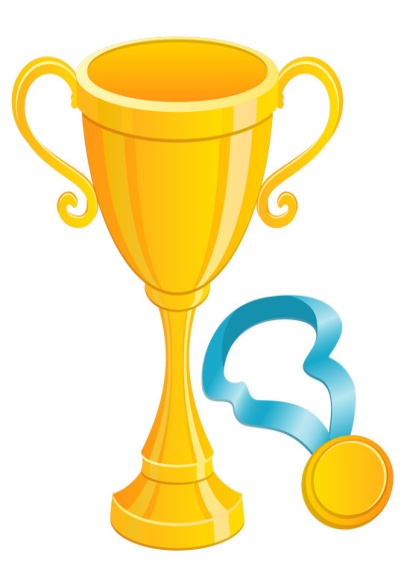 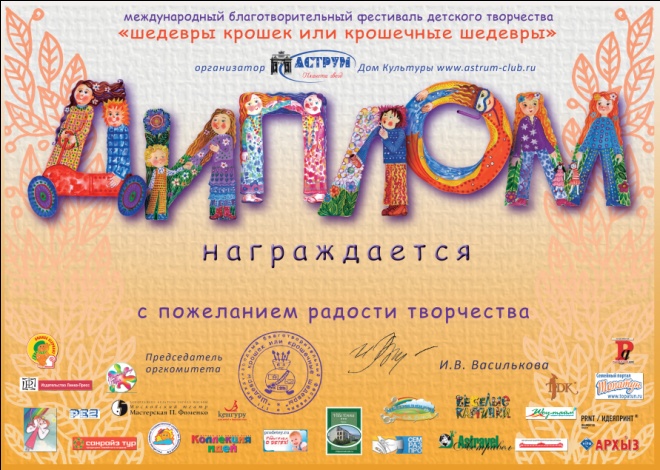 Власов Владислав
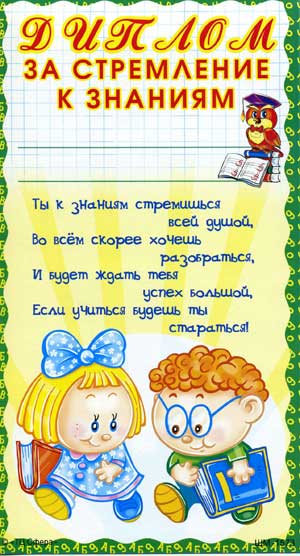 Власову Владиславу
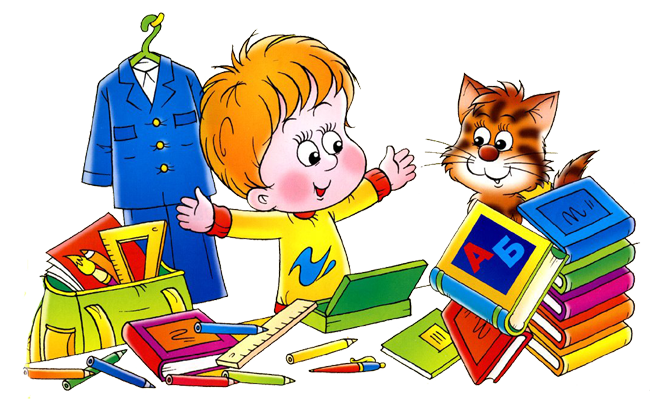 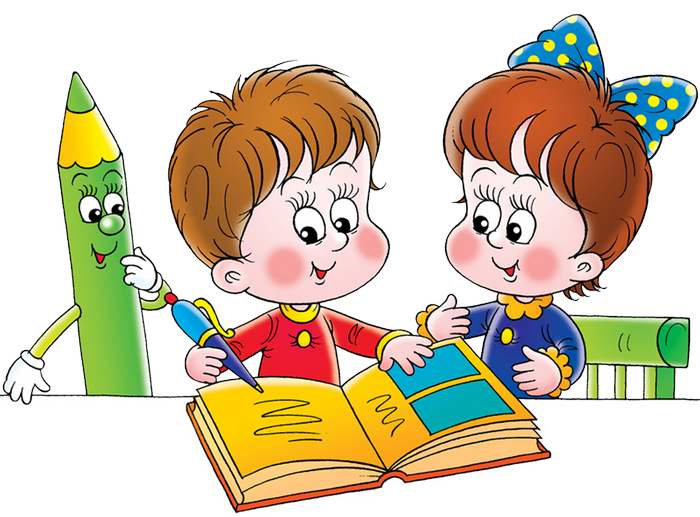 Спасибо за внимание
Портфолио ребенка создано воспитателем МБДОУ № 13 ЦРР – д/с города Тулы 
       Сологуб Н.Ю.
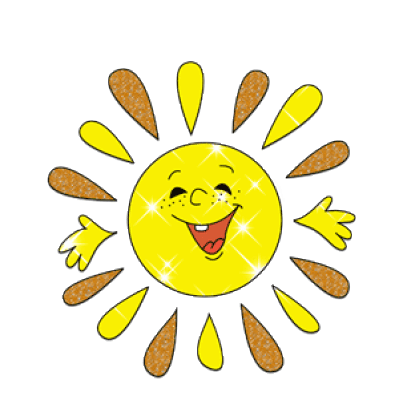 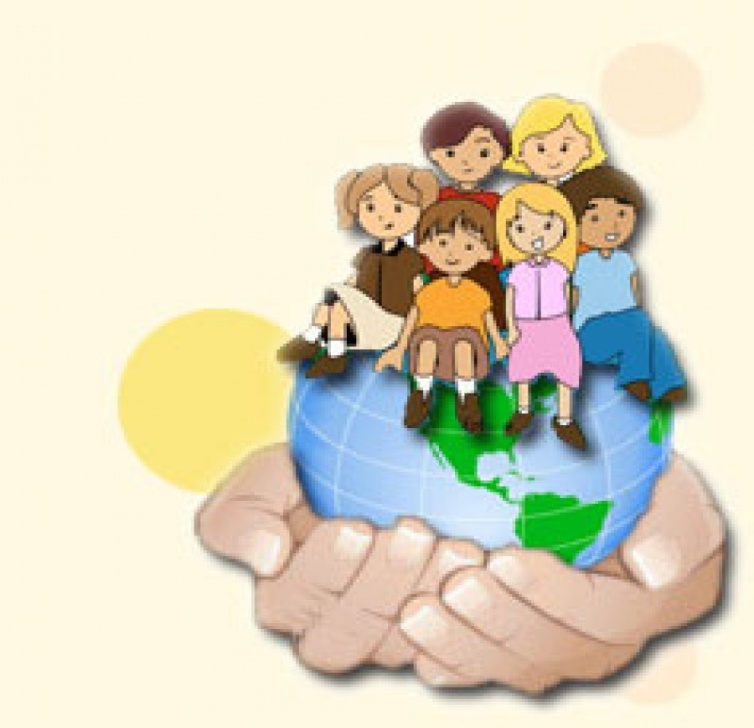